welcome
Religion Goal
national goal
الإهتمام بنظافة بيئتنا واجب انساني وطني
Revision for the previous unit :
What is this?
What is this?
Sharks are ……….
scary
Dolphin is ............
cute
Grammar in Action
Listen , point and say
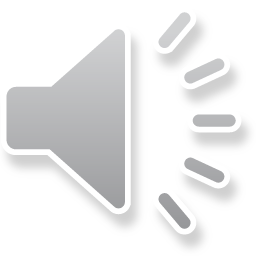 I think
a dolphin is cute
a seahorse is cuter than dolphin
a baby seal is the cutest
I think
whales are fast.
sharks are faster than whales
dolphins are the fastest.
I think
big
the biggest
bigger than
fas
faster than
the fastest
Scary
scarier than
the scariest
tall
the tallest
taller than
Cute
cuter than
the cutest
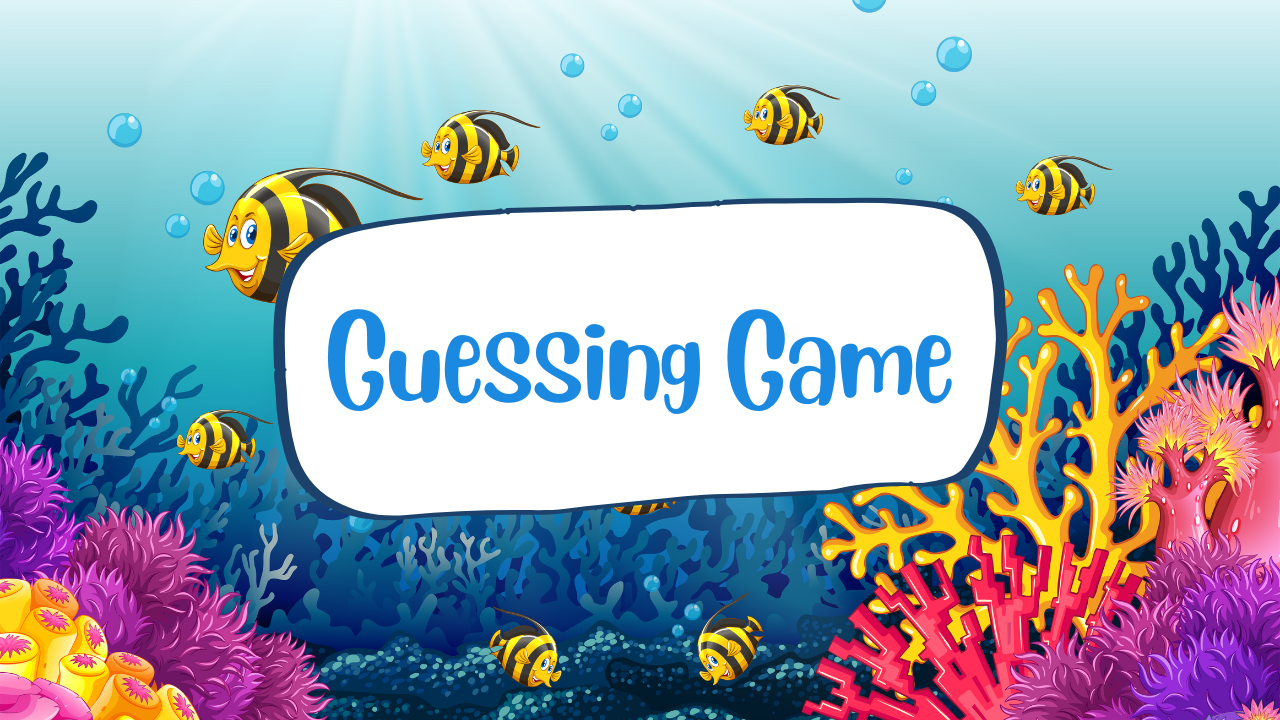 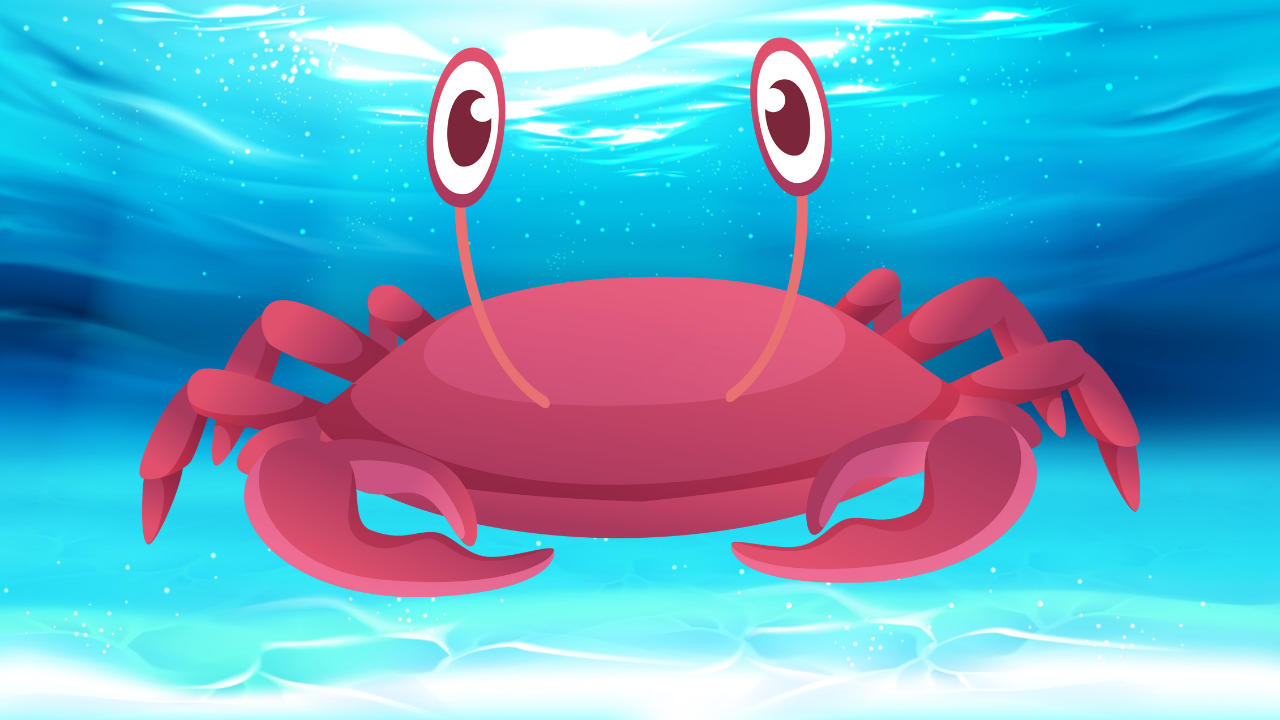 crab
SHOW
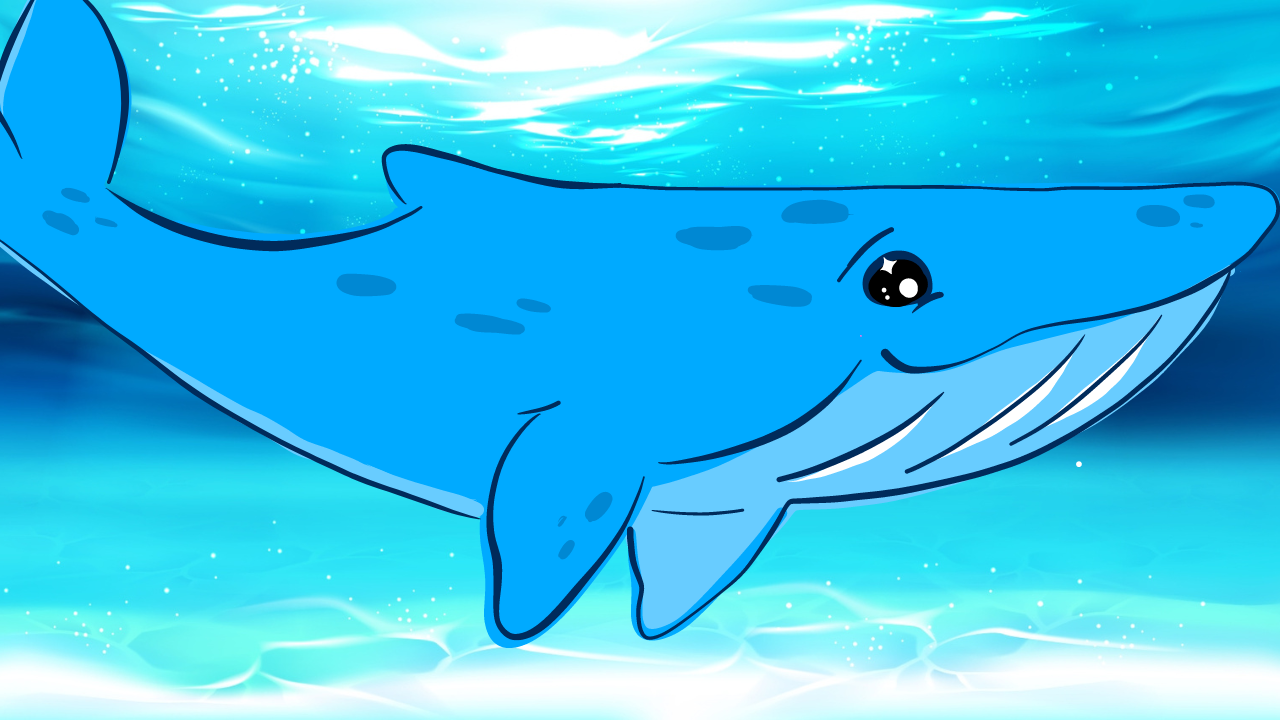 whale
SHOW
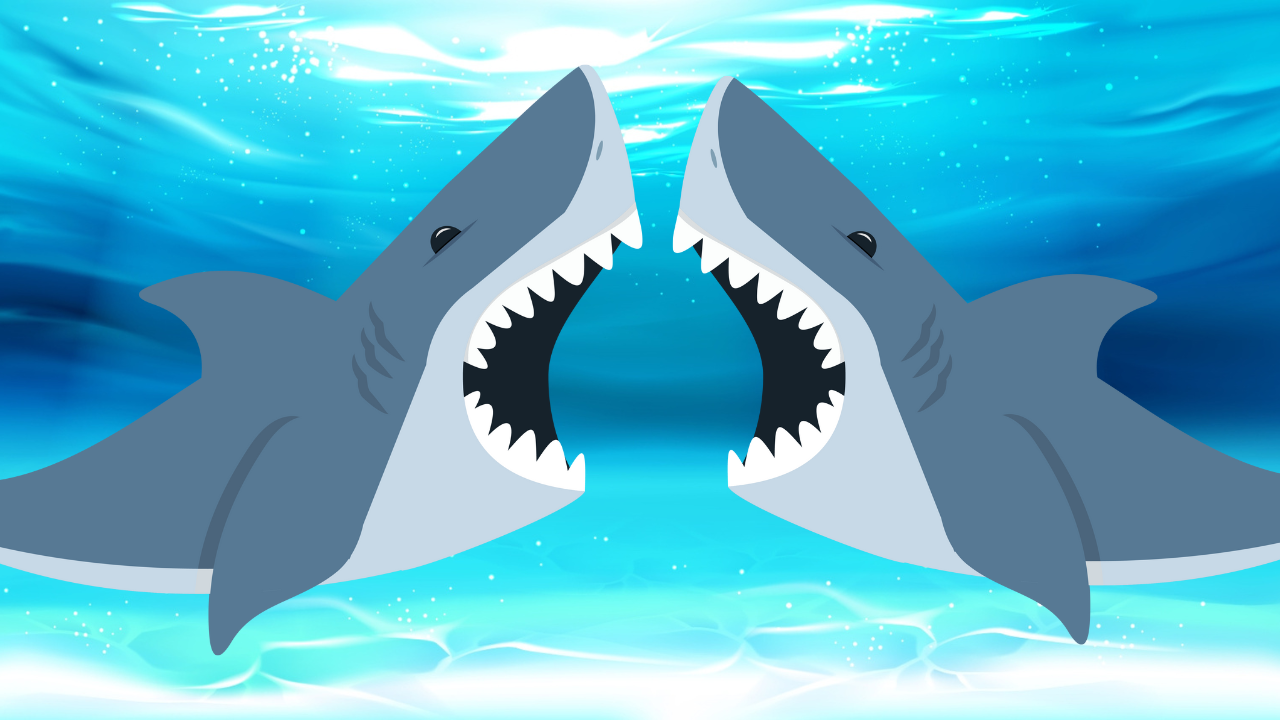 shark
SHOW
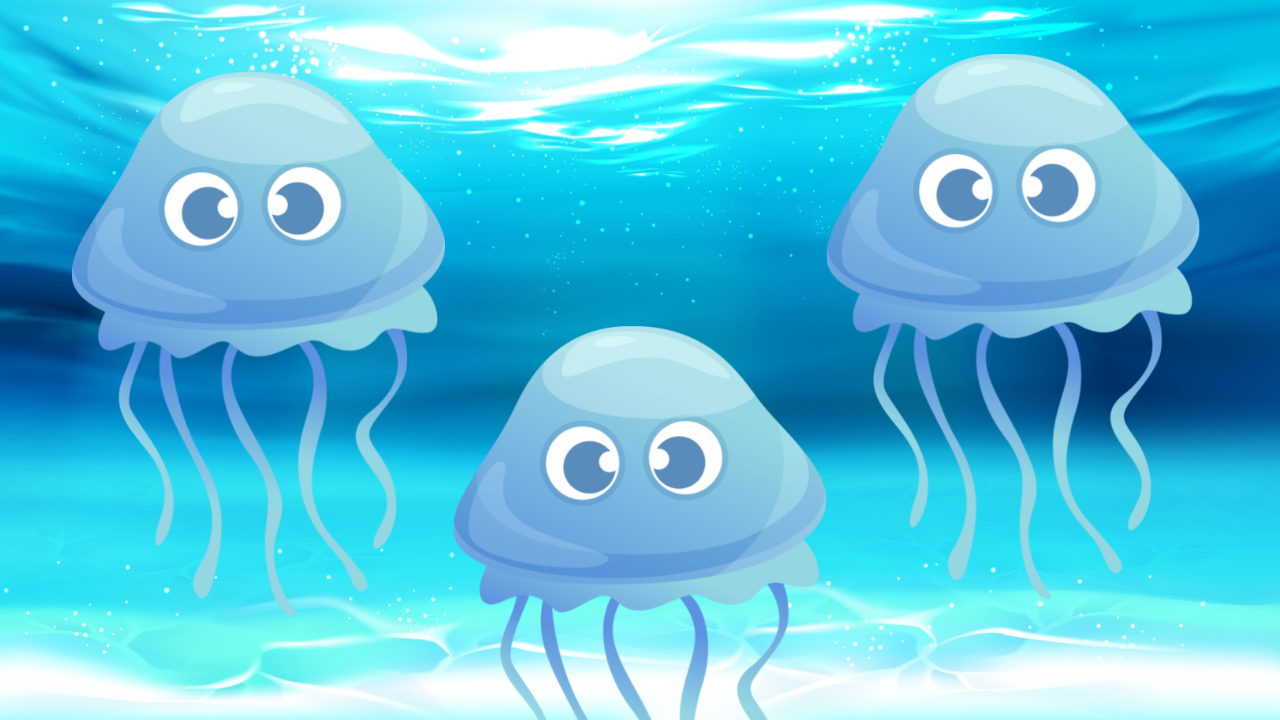 jellyfish
SHOW
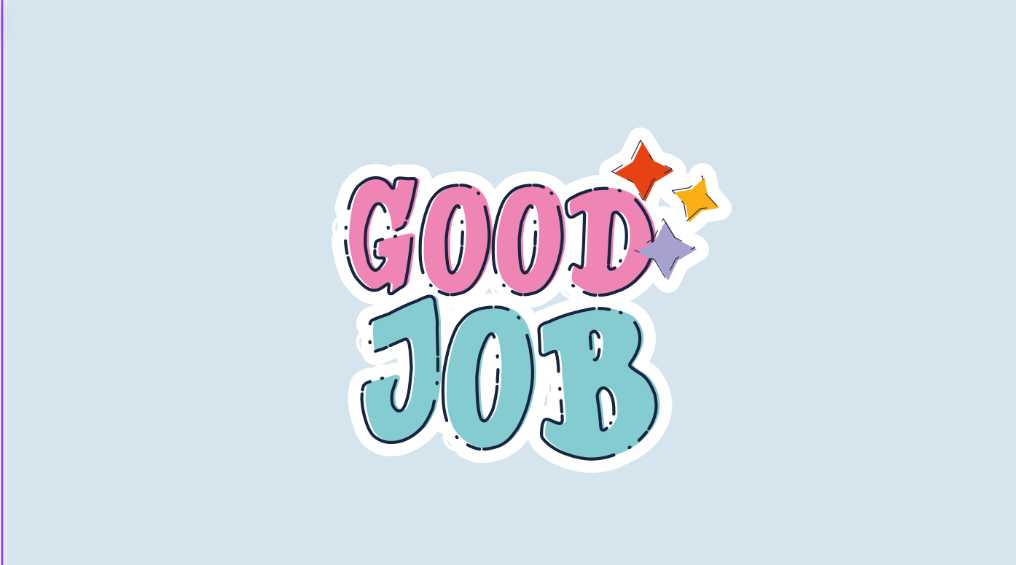 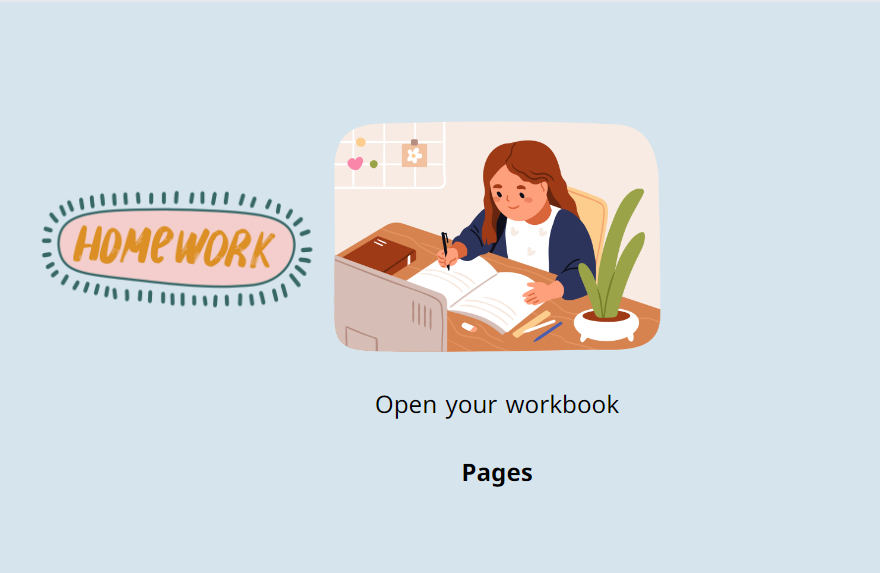 Thank You